FİNANSAL MUHASEBE - 2 Prof. Dr. Hasan TÜREDİ
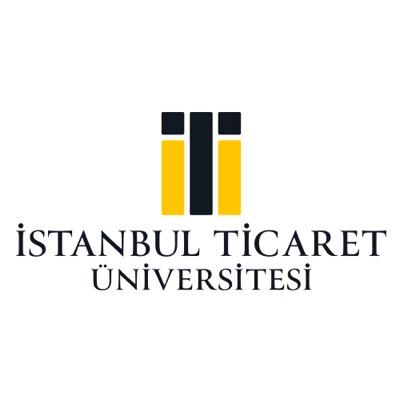 STOK HESAPLARININ ENVANTER VE DEĞERLEMESİ - DEVAM
157 DİĞER STOKLAR HESABI

	Daha önce açıklanan stok hesaplarından hiçbirinin kapsamına girmeyen ürün atık ve hurda gibi kalemler bu hesapta izlenir.
	Mal stokları çeşitli nedenlerle değerlerini kısmen veya tamamen kaybedebilirler. Fiziki, iktisadi ve teknik nedenlerden dolayı değeri kısmen düşen mallar, değeri düşen mallar olarak kabul edilir ve bu hesapta izlenirler. 
	Yıl sonuna gelindiğinde yapılan envanter çalışmalarında bu tür mallar varsa bunlardan tamamen değeri  düşenler bu hesapta bekletilirler.
İşletmeler satılmak üzere komisyonculara gönderdikleri mallarını, satın alındığı halde işletmeye gelmemiş mallar da bu hesapta izlenirler.

UYGULAMALAR  (1)
	Yıl sonunda yapılan envanterde, işletmenin 150.000 TL değerindeki malının su basması sonucu hasarlı hale geldiği görülmüştür.
Değeri düşen mallar için 80.000 TL lik emsal bedel tespit ettirilmiştir.
                      …./…./……
  
654 KARŞILIK GİDERLERİ 		     70.000
     654.01 Değeri Düşen Mallar
	
		158 STOK DEĞER DÜŞ.		        70.000
		        KARŞILIĞI
                      …../…../……
…../…./……

157 DİĞER STOKLAR 			150.000
    157.01 Değeri Düşen Mallar       

		153 TİCARİ MALLAR 		     150.000
UYGULAMALAR  (2)
	İşletme satılmak üzere daha önce komisyoncuya 140.000 TL değerinde mal göndermiştir. Gönderildiğinde yapılan kayıt. 

  
     157 DİĞER STOKLAR	 		     140.000
         157.03 Kom.Gönderilen
	
		153 TİCARİ MALLAR		         140.000
Dönem sonunda yapılan envanterde gönderilen 140.000 TL lik malın 160.000 TL’ye satıldığına ait belge işletmeye gelmiştir.

     127 DİĞER TİCARİ ALACAKLAR	      160.000
         127.03 Komisyonculardan Alacaklar
	
		600 YURT İÇİ SATIŞLAR 		         160.000
		        
        Satış Kaydı      
             
     
      621 SAT.TİC.MAL.MALİYETİ 		      140.000
 		157 DİĞER STOKLAR	                        140.000
180 GELECEK AYLARA AİT GİDERLER HESABI

	Gelecek aylarla ilgili gider ve maliyet hesaplarına borç kaydedilecek peşin ödenen giderler bu hesaba kaydedilir. 
	
	Bazı durumlarda bir dönemi aşan (bir yılı) giderlerden içinde bulunulan döneme ait giderleri çıkarılarak ilgili oldukları döneme kaydedilir.
UYGULAMA
	
	10.01.2019 tarihinde işletme kasasından ödenen 12 aylık kira giderinden 10.000 TL lik kısmı aralık ayına aittir. 
İlgili kayıt. 

                               ---/---/-----
     
     280 GELECEK YILLARA AİT GİD.	      120.000
	
		100 KASA HS. 			         120.000
UYGULAMA
	
	Yıl sonuna gelindiğinde 120.000 TL’nin 10.000 TL si içinde bulunulan dönemin gideri Gelecek Yıllara Ait Giderler Hesabından çıkarılarak 180 Gelecek Aylara Ait Giderler Hesabına aktarılır.


                               ---/---/-----
     
     180 GELECEK AYLARA AİT GİD.	      10.000
	
		280 GELECEK YILLARA		         10.000
		        AİT GİDERLER
UYGULAMA
	
	Dönem (ay) tamamlandığında da Gider hesabına aktarılır. ( Vergiler dikkate alınmamıştır.)


                               ---/---/-----
     
     632 GENEL YÖNETİM GİDERİ		      10.000
	
		180 GELECEK AYLARA		         10.000
		        AİT GİDERLER
181 GELİR TAHAKKUKLARI HESABI

	Üçüncü kişilerden tahsil edilmesi veya üçüncü kişilerin hesaplarına borç kaydı dönem sonunda yapılacak gelirlerin içinde bulunulan döneme ait olan kısmının izlendiği hesaptır.
UYGULAMA
	
	Yıl sonunda işletmenin elindeki hisse senetlerine, çıkaran şirket tarafından 42.000 TL kâr payı tahakkuk ettirilmiştir.

                               ---/---/-----
     
     181 GELİR TAHAKKUKLARI		      42.000
         181.01 Kâr Payı Gelirleri
		
		649 DİĞ.OLĞN.GELİR VE		         42.000
		        KÂRLAR HS.
300  BANKA KREDİLERİ HESABI

	İşletmeler tarafından bankadan alınan kredi tutarlarının kaydı için kullanılan bir hesaptır. Dönem sonlarına gelindiğinde bu hesap ile ilgili işlemlerin dönem sonu kayıtları yapılır.
UYGULAMA
	
	Yıl sonunda yapılan envanter çalışmalarında ;
a) Bankadan alınan uzun vadeli 400.000 TL kredinin 100.000 TL lik kısmının vadesinin 1 yılın altına indiği görülmüştür. 

                               ---/---/-----
     
     400 BANKA KREDİLERİ HS.		     100.000
		
		300 BANKA KREDİLERİ		        100.000
UYGULAMA
	

Bankadan alınan krediye 12.000 TL faiz hesaplandığı anlaşılmıştır.

                               ---/---/-----
     
     780 FİNANSMAN GİDERİ HS.		     12.000
		
		300 BANKA KREDİLERİ		        12.000
UYGULAMA
	
c) Banka hesabından kredi hesabına yapılan 30.000 TL lik virman kaydının yapılmadığı görülmüştür.


                               ---/---/-----
     
     300 BANKA KREDİLERİ HS. 		     30.000
		
		102 BANKALAR HS. 		        30.000
320 SATICILAR HESABI

	İşletmenin faaliyet konusu ile ilgili olarak satın almalar nedeniyle oluşan senetsiz borçların izlendiği hesaptır.
UYGULAMA
	
	Yıl sonunda yapılan envanter çalışmalarında ;
a) Satıcılara verilen 25.000 TL lik çekin (alınan) kaydedilmediği görülmüştür.

                               ---/---/-----
     
     320 SATICILAR HS.			     25.000
		
		101 ALINAN ÇEKLER		          25.000
UYGULAMA
	
b) Borçlandırılarak satın alınan mallardan KDV hariç 5.000 TL lik kısmı iade edildiği halde kaydı unutulmuştur.


                               ---/---/-----
     
     320 SATICILAR HS.			     5.900
          320.01 Ali Kara	
		153 TİCARİ MALLAR		          5.000
                             391 HESAPLANAN KDV 		             900
                  (veya)	191 İNDİRİLECEK KDV
UYGULAMA
	
Satıcılara olan borçlar nedeniyle verilen 40.000 TL lik bir borç senedinin kaydının yapılmadığı anlaşılmıştır.


                               ---/---/-----
     
     320 SATICILAR HS.			     40.000
         320.09 Ali Alper
		
		321 BORÇ SENETLERİ		          40.000
UYGULAMA
	
d) Borç senetleri karşılığında imzalanıp verilen 30.000 TL lik çekin bankadan çekildiği belirlenmiştir. 


                               ---/---/-----
     
     103 VERİLEN ÇEKLER VE ÖD.EMR.	       30.000
		
		102 BANKALAR HS.		          30.000
257 BİRİKMİŞ AMORTİSMANLAR HESABI

	İşletmede 1 yıldan daha uzun süre kullanılan veya yararlanılan Duran Varlıkların; aşınma, yıpranma ve teknolojik olarak eskime sonucunda oluşan değer kayıpları amortisman olarak ifade edilir. 
	Duran Varlıklara ait amortisman hesaplamaları da dönem sonlarında envanter ve dönem sonu işlemleri  bağlamında yapılır.
	Herhangi bir varlığın amortisman konusu olabilmesi için gerekli şartlar aşağıda belirtilmiştir.
İşletmenin hesaplarında ( kendi) olması gerekir.
Bir yıldan daha uzun süre kullanılması gerekir.
Aşınma, yıpranma ve değer düşüklüğüne maruz kalması gerekir.
	
	Dönem içindeki kullanma ve yararlanmalardan dolayı, duran varlıkların değerinde azalmalar oluşur. Bunlar işletme yönünden gider olarak kabul edildiklerinden, işletmenin mali durumunun ve faaliyet sonuçlarının gerçeğe uygun hesaplanabilmesi bakımından amortisman hesapları yapılır ve gider olarak kaydedilir.
Maddi olmayan duran varlıklarda değer azalışları itfa payı şeklinde ifade edilir. ( Fiziki yıpranma olmadığı için)
	Özel tükenmeye tabi varlıklarda da değer azalışları için ’’ Tükenme Payı ‘’ kavramı kullanılmaktadır. 
	Türk vergi sisteminde amortisman konusu olan duran varlıklar şunlardır;
Gayrimenkuller, (Taşınmazlar)
Aletler, edavat, mefruşat,
Gayrimenkul sayılan gemiler,
Taşıtlar,
Gayri maddi haklar,
Sinema filmleri,
Demirbaşlar,
Tesis makine ve cihazlar.
Amortisman hesaplama yöntemleri (VUK)

Normal Amortisman yöntemi,
Azalan Bakiyeler yöntemi,
Fevkalade Amortisman yöntemi,
Madenlerde Amortisman yöntemi.

Normal Amortisman Yöntemi :

Normal amortisman yöntemi, ilgili duran varlığın faydalı ömrü veya hizmet süresinin dikkate alınarak bulunan sabit amortisman oranına göre amortisman tutarının hesaplanması esasına dayanır.
Duran varlığın faydalı ömrü 5 yıl olarak varsayıldığında amortisman oranı şöyle hesaplanır:

				1                   1
Amortisman Oranı : 		               =                 = 0,20
			  Faydalı Ömür        5

Bu oran bulunduktan sonra her yıl ilgili duran varlık üzerinden 0,20 olarak amortisman hesaplanabilir.
UYGULAMA
	İşletmenin 20.000 TL maliyetli makinesinin bu yönteme göre amortisman hesaplaması şöyledir:

YILLAR     KAYITLI DEĞER  AMORT.ORANI   AMORT.TUTARI      KALAN DEĞER

2015  	      20.000 TL 	       0,20                      4.000 TL		16.000 TL
2016 	      20.000 TL 	       0,20                      4.000 TL		12.000 TL
2017  	      20.000 TL 	       0,20                      4.000 TL		  8.000 TL
2018  	      20.000 TL 	       0,20                      4.000 TL		  4.000 TL
2019  	      20.000 TL 	       0,20                      4.000 TL		      -,--
Azalan Kalanlar Yöntemi :

	Bu yöntemde her yıl üzerinden amortisman hesaplanacak değer, evvelce ayrılmış olan amortismanlar toplamının indirilmesi suretiyle tespit olunur. 
	Bu uygulamaya göre ; yıllar ilerledikçe ayrılacak amortisman tutarları küçülür. Bir diğer anlatımla ayrılan amortisman tutarları, ilk yıllarda daha fazladır ve giderek azalır. 
	Yıllar ilerledikçe matrah küçüleceğinden her yıl sabit oran uygulanarak hesaplanan amortisman tutarı da küçülür. 
İlk yıllarda ayrılan amortisman tutarları daha fazla olduğundan yıllar ilerledikçe amortisman tutarı azaldığından amortisman hızlandırılmış olmaktadır.
Azalan Kalanlar Yöntemi :

	Bu yöntemde de varlıkların kullanma süreleri veya faydalı ömrü normal yöntemle aynıdır. Ancak bu yöntemde kullanılan oran normal yöntemin iki katıdır. Bu yöntemi bilanço esasına göre defter tutan mükelleflerden isteyenler kullanır.
	Bu yöntemin uygulama esasları şöyledir;
Her yıl amortismanı hesaplanacak değer, önceki yılların amortismanları toplamlarının indirilmesiyle bulunur.
Bu yöntemde uygulanacak amortisman oranı normal yöntemin iki katıdır. (%50 yi geçemez)
Amortisman süresi, normal amortismana göre uygulanır.
UYGULAMA
	Amortismanı ayrılacak makinenin kayıtlı değeri 20.000 TL dir ve makine 2016 yılında alınmıştır. 

YILLAR     KAYITLI DEĞER  AMORT.ORANI   AMORT.TUTARI

2016  	      20.000 TL 	       0,40                      8.000 TL		
2017 	      12.000 TL 	       0,40                      4.800 TL		
2018  	        7.200 TL 	       0,40                      2.880 TL		
2019  	        4.320 TL 	       0,40                      1.728 TL		
2020  	        Kalan  	       0,40                      2.592 TL		
 
					      20.000 TL 

Kullanım ömrü 5 yıl olduğundan 5. yılda kalanın tamamı amortismana aktarılır.
Her yıl ayrılan amortisman tutarları için aşağıdaki kayıt her yapılır. ( O yılın amortisman tutarı kadar)

                               ---/---/-----
     
     796 AMORTİSMAN VE TÜK.PAY. 	       XX.000
		veya 
     632 GENEL YÖNETİM GİDERİ
		veya
     770 GENEL YÖNETİM GİDERİ
		
		102 BANKALAR HS.		          XX.000
Duran Varlıklarda Kullanım Sürelerini ( Faydalı Ömür) Arttıran Giderler:

	Bu giderler normal bakım, tamir ve temizleme giderleri dışında taşınmazı genişletmek veya iktisadi değerini devamlı olarak arttırmak amacıyla yapılan giderler taşınmazın maliyetine eklenir.
UYGULAMA
	2005 yılında satın alınan 20.000 TL değerinde bir makinenin aşınan en önemli parçası 2007 yılında 8.000 TL harcama ile yenilenmiştir. Böylece makinenin kullanım süresi uzamıştır. Amortisman oranı %20 dir. 
Amortisman Tablosu ; 
YILLAR     KAYITLI DEĞER  MAL.MALY.ART.     AMORT.ORANI   AMORT.TUTARI      

2005  	      20.000 TL 	      -,--		           0,20                   4.000 TL 
2006 	      20.000 TL 	      -,--		           0,20                      4.000 TL
2007  	      20.000 TL 	       8.000 TL	           0,20                      5.600 TL	
2008  	      20.000 TL 	       8.000 TL                   0,20                      5.600 TL
2009  	      20.000 TL 	       8.000 TL                   0,20                      5.600 TL 
2010	        -,--		       8.000 TL	           0,20                      1.600 TL
              -,--                       8.000 TL                   0,20                      1.600 TL
							   
							          28.000 TL
Olağanüstü (Fevkalade) Amortisman Yöntemi :

	VUK 317. Maddesinde fevkalade amortisman konusu varlıklar aşağıda belirtilmiştir.
Yangın, deprem, su basması gibi afetler sonucunda değerini tamamen veya kısmen kaybeden duran varlıklar,
Yeni buluşlar/icatlar nedeniyle teknik verim ve değeri düşmesi nedeniyle tamamen veya kısmen kullanılamaz hale gelen duran varlıklar,
Zorunlu/cebri çalışmaya tabi tutuldukları için normalden fazla aşınma ve yıpranmaya maruz kalan duran varlıklar
Yukarıda sayılan nedenlerle değeri değeri tamamen veya kısmen yok olan duran varlıklar için ilgili işletme/mükellef Maliye Bakanlığına başvurarak talepte bulunması halinde her işletme için işin mahiyetine uygun olarak Fevkalade ve Teknik Amortisman oranları belirlenir. Belirlenen oran uygulanarak söz konusu duran varlığın amortisman tutarı hesaplanır.
UYGULAMA
	Kayıtlarda 20.000 TL gösterilen makine 2014 yılında alınmıştır. 
	Söz konusu makine 2016 yılında su baskını sonucu hasar görmüştür. İşletme fevkalade amortisman talebi ile Maliye Bakanlığına başvurmuş, gerekli incelemelerden sonra işletmeye %35 oranında fevkalade amortisman uygulama hakkı verildiği bildirilmiştir. 
Makinenin faydalı ömrü 5 yıldır.
UYGULAMA

Normal Yönteme Göre

YILLAR     KAYITLI DEĞER  AMORT.ORANI   AMORT.TUTARI      KALAN DEĞER

2014  	      20.000 TL 	       0,20                      4.000 TL		16.000 TL
2015 	      20.000 TL 	       0,20                      4.000 TL		12.000 TL
2016  	      20.000 TL 	       0,35                      7.000 TL		  5.000 TL
2017  	      20.000 TL 	       0,20                      4.000 TL		  1.000 TL
2018  	      20.000 TL 	       0,05                      1.000 TL		      -,--
 
			      % 100 	     20.000 TL
UYGULAMA

Azalan Kalan Yöntemine Göre

YILLAR     AMORT.UYG       AMORT.ORANI   AMORT.TUTARI
                 DEĞER

2014  	      20.000 TL 	       0,40                      8.000 TL		
2015 	      12.000 TL 	       0,40                      4.800 TL		
2016  	        7.200 TL 	       0,50                      3.600 TL		  
2017  	        3.600 TL 	       0,40                      1.440 TL		  
2018  	      Kalan 	         -,--                       2.160 TL		      
 
			      % 100 	     20.000 TL
Tekrar Konular
100 KASA HESABININ ENVANTERİ

	Kasadaki mevcut paraların sayımı yapılır, daha sonra değerlendirilerek bilançoda gösterilir.
	Envanter günü kasadaki paralar sayılır ve bu tutar geçici sağlamadaki kasa kalanı ile karşılaştırılır. Bu karşılaştırmada eşitlik varsa herhangi bir düzeltme işlemi yapılmaz, sadece hesap kapatılır.
Eğer mizan kalanı ile kasa sayımı arasında farklılık varsa ya kasa noksanından yada kasa fazlasından söz edilir. 	Gerçek kasa mevcudu, hesap kalanından eksik ise kasa noksanı var demektir.
	Eğer hesap kalanı, gerçek kasa mevcudundan az ise o zamanda kasa fazlasından söz edilir.
	Her iki durum içinde düzeltme kayıtları yapılır.
UYGULAMA
	
a) Kasa hesap kalanı 90.000 TL, sayım sonucu belirlenen kasa mevcudu ise 80.000 TL dir. 
Burada kasa noksanı vardır. Noksanın nedeni araştırılmak üzere geçici bir hesaba alınır.

                               ---/---/-----
     
     197 SAYIM VE TES.NOKSANI		       10.000
		
		100 KASA HS.			          10.000
UYGULAMA
	
	Yapılan incelemede söz konusu farkın satıcılara ödendiği halde kaydı unutulan tutar olduğu görülmüştür.


                               ---/---/-----
     
     320 SATICILAR			       10.000
		
		197 SAYIM TES.NOKSAN		         10.000
UYGULAMA
	
b) Kasa hesap kalanı 85.000 TL olduğu halde kasada 98.000 TL para olduğu belirlenmiştir. 
 Kasa Mevcudu  : 98.000 TL
Hesap Kalanı     :  85.000 TL
Fark		     :  13.000 TL 

                               ---/---/-----
     
     100 KASA HS. 			       13.000
		
		397 SAYIM TES.FAZLASI		          13.000
UYGULAMA
	
	Kasa fazlasının 8.000 TL lik kısmının Alıcılardan gelen fakat kaydedilmeyen tutar olduğu görülmüştür. 


                               ---/---/-----
     
     397 SAYIM TES.FAZLASI		       8.000
		
		120 ALICILAR			          8.000
UYGULAMA
	
	Kalan 5.000 TL nin nedeni bulunamamıştır.



                               ---/---/-----
     
     397 SAYIM TES.FAZLASI		       5.000
		
		679 DİĞER OLAĞAN DIŞI		         5.000
		       GELİR VE KÂRLAR
UYGULAMA
	
c) Dönem sonunda yapılan envanterde 1 $ = 5 TL iken alınmış 10.000 $ döviz bulunmaktadır. Dönem sonunda 1$ = 6,40 TL dir.
10.000 $ x 5 TL = 50.000 TL
10.000 $ x 6,40 TL = 64.000 TL 
 Fark 		         = 14.000 TL

                               ---/---/-----
     
     100 KASA HS. 			       14.000
		
		646 KAMBİYO KÂRLARI		         14.000
101 ALINAN ÇEKLER HESABININ ENVANTERİ

	Çekler para dolaşımını kolaylaştırmak amacı ile düzenlenen şekil ve kapsamı kanunla belirlenmiş kıymetli evraktır.
	İşletmenin elindeki çekler nakitler gibi değerlenir, parasal bir değer olduğundan enflasyon düzeltmesine konu olmaz.
	Dönem sonlarında çekler sayılarak tutarları hesaplanır. Çeklerin parasal tutarı, geçici sağlamadaki çeklerin tutarına eşitse herhangi bir düzeltme yapılmaz. Fark varsa eksik veya fazla oluşuna göre düzeltme kayıtları yapılır.
UYGULAMALAR
	
Dönem sonu envanterinde 30.000 TL lik çekin kasada bulunmadığı belirlenmiştir.

                               ---/---/-----
     
     197 SAYIM TES.NOKSANI 		       30.000
         197.01 Çek Noksanı

		101 ALINAN ÇEKLER		         30.000
UYGULAMALAR
	
Yapılan incelemeler sonucunda çekin satıcılara verildiği ve kaydın unutulduğu anlaşılmışıtır.

                               ---/---/-----
     
     320 SATICILAR	 		       30.000
         
		197 SAYIM TES.NOKSANI	         30.000
102 BANKALAR HESABININ ENVANTERİ

	Bankalara para veya virman olarak yatırılan paralar hesabın borcuna hesaptan çekilen veya başka hesaba aktarılan tutarlar da hesabın alacağına kaydedilir. Bu hesabın borç kalanı bankalarda olması gereken parayı gösterir. Ancak özellikle dönem sonlarındaki hesap kalanı, faiz tahakkukları nedeniyle işletmenin hesaplarından farklı olabilir. Bankalar hesabının envanteri o nedenle dönem sonlarında önemlidir. 
	İşletmeler dönem sonu envanter çalışmalarını yaparken çalıştıkları her bankadan hesap özetlerini alırlar.	
	Bankalardan alınan hesap özeti bilgileri bankanın kendi hesapları ile karşılaştırılır. Farklılıklar tespit edilir.
Tespit edilen her bir işlem ve tutarlar düzeltilerek işletmenin gerçekte banka da olan parası tespit edilmiş olur. 
	Bankalardaki paralar itibari ( oldukları) değer ile değerlenir ve hiçbir şekilde paralar için değer artışı veya azalışı söz konusu olmaz. ( Yabancı paralar hariç)
	Bankalar hesabının envanteri sırasında geçici sağlama banka hesabının kalanı ile bankalardan alınan hesap özeti bilgileri karşılaştırılır. Bu karşılaştırmalarda eksik, hata ve farklılıklar varsa bunlara ait düzeltme kayıtları yapılır.
UYGULAMA:
	
	Bankalar hesap özetleri incelenmiş ve aşağıdaki bilgiler elde edilmiştir. 
a) …… tarihinde bankadan çekilen 4.500 TL hesaba işlenmemiştir.

                               ---/---/-----
     
     100 KASA HS. 	 		       4.500
         
		102 BANKALAR HS.		         4.500
		       …… Bankası
UYGULAMA:
	
b) Hesap özetinden anlaşıldığına göre; alıcı Hakan Bilir’den gelen 9.000 TL lik havale işletmenin hesaplarına işlenmemiştir. Kesilen vergi 2.250 TL dir.

                               ---/---/-----
    
     102 BANKALAR HS. 	 		       9.000
            ….. Bankası 
		120 ALICILAR HS.		         9.000
		    120.01 Hakan Bilir
                           
     193 PEŞİN ÖDENE VERGİ VE		      2.250 
	FONLAR 
		102 BANKALAR HS.	      	         2.250
UYGULAMA:

c) Satıcılara verilen 6.750 TL tutarındaki çek henüz bankadan çekilmemiştir. ( 103 Verilen Çekler )



                               ---/---/-----
     
     102 BANKALAR HS. 	 		       6.750
         ….. Bankası
		103 VERİLEN ÇEKLER VE	          6.750
		        ÖDEME EMİRLERİ
121 ALACAK SENETLERİ HESABININ ENVANTERİ

	Alacak senetleri hesabında, işletmenin öteki işletmelerden daha çok satıştan kaynaklanan senetli alacaklarının izlendiği hesaptır. Başka bir anlatımla; işletmenin faaliyet konusunu oluşturan mal ve hizmet satışlarından meydana gelmiş olan senetli alacaklarının kaydedildiği bir hesaptır.
	İşletmeler dönem sonlarında alacak senetlerini sayar ve envanter listesini düzenlerler. Alacak senetlerinde değerleme ölçeği itibari değerdir. 
	Ancak VUK alternatif bir değerleme ölçeği seçimini serbest bırakmıştır.
Tasarruf değeri olarak tanımlanabilecek bu değerleme ölçeği; senetli alacakların, ya senetteki faiz oranı ya da T.C. Merkez Bankası resmi iskonto oranı ile değerleme günü değerine indirmesi şeklinde uygulanmaktadır. 
	Senedin itibari değerinin; belirli bir faiz/iskonto oranı ile değerleme günü değerine indirgenmesine ’’ reeskont’’ işlemi denilmektedir. Tahsil yeteneğinin kısmen veya tamamen kaybedilmiş alacaklar ise üçe ayrılır.

1 ) Değersiz Alacaklar:
	Kazai bir hükme veya kanaat verici bir belgeye göre tahsiline imkan kalmayan alacaklar değersiz alacaklardır.
Değersiz alacak oluşabilmesi için tahsil yeteneğini yitirmiş olması ve bir belgeye bağlanmış olması gerekir.
	Alacaklar değersiz hale geldiklerinde tasarruf değerlerini yitirirler, mukayyet değeri ile 689 Diğer Olağandışı Gider ve Zararlar Hesabına aktarılarak yok edilirler.

2 ) Şüpheli Alacaklar :
	Alacağın alınıp alınamayacağının şüpheli hale gelmesiyle oluşur. Dava ve icra aşamasındaki alacaklar ile yapılan protestoya rağmen veya birden çok yazılı olarak istenildiği halde borçlusunun ödemediği, icra takibine değmeyecek kadar küçük alacaklar.
3 ) Vazgeçilen Alacaklar : 
	Alınmasından vazgeçilen alacaklardır. Konkordato veya sulh yolu ile olabilir.